Matematika a nadaní žáci(náměty aktivit a úloh pro žáky)
PhDr. Eva Nováková, Ph.D.,
Katedra matematiky PdF MU
novakova@ped.muni.cz
Kdo je nadaný žák?  - různé modely (např. Renzulli, Mönks), instituce (MENSA); identifikace nadání. 
Ve škole individualizovaná výuka (IVP), rozvojové programy, účast ve školních soutěžích: MO, Pythagoriáda, Matematický klokan, Pangea, korespondenční soutěže.
Inovativní pojetí identifikace a rozvoje dětí s nadáním pro matematiku (projekt „Nadaný prvňáček“, doc. Portešová z FSS, spolupráce na rozvojovém programu  členové kat. matematiky PdF). 
Bohatá literatura domácí i zahraniční, řada výzkumů z různých stránek v monografiích, disertačních a diplomových pracích, nabídka internetových zdrojů. 
BUDÍNOVÁ, Irena. Přístupy nadaných žáků 1. a 2. stupně základní školy k řešení některých typů úloh v matematice. Brno: Masarykova univerzita, 2021. 
Odkaz na publikaci: Přístupy nadaných žáků 1. a 2. stupně základní školy k řešení některých typů úloh v matematice | PEDF | Munispace – čítárna Masarykovy univerzity
BUDÍNOVÁ, Irena, Růžena BLAŽKOVÁ, Milena VAŇUROVÁ a Helena DURNOVÁ. Matematika pro bystré a nadané žáky. Úlohy pro žáky 1. stupně ZŠ, jejich rodiče a učitele. 
BUDÍNOVÁ, Irena, Růžena BLAŽKOVÁ. Sbírka matematických úloh s rostoucí náročností. 4. ročník ZŠ. Nakladatelství: Edika.
Jaké jsou vaše vlastní zkušenosti s identifikací a rozvojem nadaného žáka?
MATEMATICKÁ
ÚLOHA


obtížnost učiva

matematický obsah (aritmetika, geometrie, logika, kombinatorika…)

způsob prezentace (obrázek, lineární text, matematický text)

otevřená / uzavřená

rutinní / problémová (nestandardní) /divergentní


numerická / slovní

mezipředmětové vztahy
ŘEŠENÍ ÚLOHY ŽÁKEM


přijetí úlohy (porozumění úloze)


uplatněné strategie řešení


úspěšnost řešení


predikce a sebehodnocení úspěšnosti řešení
OSOBNOSTNÍ CHARAKTERISTIKY/ PŘEDPOKLADY ŽÁKA


fyzický  a mentální věk 


kognitivní vyspělost 
(úroveň myšlení)


osvojené matematické znalosti

rozvinuté 
klíčové kompetence

motivace k řešení (kooperace, soutěžení)
Témata  workshopu
Úlohy z teorie čísel a elementární aritmetiky + ukázky a zkušenosti z řešení projektu „Nadaný prvňáček“

2)  Diskuse nad vybranými tématy
Numerické úlohy – „vetřelec“
Které číslo mezi ostatní nepatří? Svůj výběr zdůvodni
		3 	  5 	  10 	  15
	Číslo _____ mezi ostatní nepatří, protože _______________
	Najdeš i jiné řešení? __________________________________
Numerické úlohy – „vetřelec“
Které číslo mezi ostatní nepatří? Svůj výběr zdůvodni
		3 	  5 	  10 	  15
	Číslo _____ mezi ostatní nepatří, protože _______________
	Najdeš i jiné řešení? __________________________________
 Například: 
číslo 10, protože je sudé, ostatní jsou lichá
číslo 3, protože není násobkem pěti

Význam zdůvodnění, kompetence/dovednost nadaného žáka argumentovat na základě vlastních znalostí
[Speaker Notes: zdůvodnění, proč do řady vetřelec nepatří: číslo jedno-, dvoumístné; liché, sudé; malé, velké; ciferný součet nebo rozdíl, vztah mezi čísly v řadě,…]
Numerické úlohy – „vetřelec“
Které číslo mezi ostatní nepatří? Svůj výběr zdůvodni. 
	9 	  15 	    21 	      36
Číslo _____ mezi ostatní nepatří, protože _______________
Numerické úlohy – „vetřelec“
Které číslo mezi ostatní nepatří? Svůj výběr zdůvodni. 
	9 	  15 	    21 	      36
Číslo _____ mezi ostatní nepatří, protože _______________

Například:
číslo 9, protože je jednociferné
číslo 36, protože není liché

Výzva: vytvořte takovou řadu čísel sami, zdůvodněte, proč některé číslo do ní nebude patřit
[Speaker Notes: Výzva: vytvořte takovou řadu čísel sami, zdůvodněte, proč některé číslo tam nebude patřit]
Tvorba úloh
aktivita vysoké kognitivní náročnosti
řešení a tvoření úloh jsou činnosti vzájemně propojené a úspěšné řešení úloh můžeme podpořit tím, že řešitelé úlohy také tvoří


Příklad:
K matematickému vyjádření vytvořte smysluplné slovní úlohy (reálné situace ze života). Vytvořte co nejvíce různých slovních úloh:
	a) 50 + □ = 135
	b) (10 + 5) ∙ 5 = □


Vzor:
a) Martin chce koupit mamince dárek za 135 Kč. Má již 50 Kč. Kolik musí ještě ušetřit?
b) V zahradě je 5 řad stromů. V každé řadě je 10 jabloní a 5 hrušní. Kolik stromů roste v zahradě celkem?
Nestandardní slovní úloha
V kouzelné zahradě rostou kouzelné stromy. Na každém stromě je buď 6 hrušek a 3 jablka nebo 8 hrušek a 4 jablka. Na stromech v zahradě je celkem 25 jablek. Kolik hrušek je na těchto stromech?  

Řešení vychází z intuitivního porozumění 
vztahu přímé úměrnosti. 
Porozumění zadání napomáhá obrázek, 
na kterém jsou představeny oba druhy stromů.

Na každém kouzelném stromě (v zadání i na obrázku) je vždy dvakrát více hrušek než jablek (6 hrušek a 3 jablka nebo 8 hrušek a 4 jablka), musí být tedy dvakrát více hrušek na všech stromech také v celé zahradě, tj. 50 hrušek a 25 jablek.
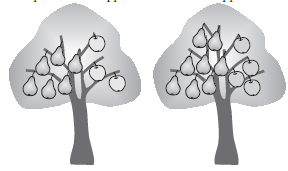 [Speaker Notes: V našem výzkumu na vzorku 311 žáků 5. ročníku vyřešilo úspěšně 30,2 %.]
Jana Pokud sledujeme poměr počtu hrušek a jablek na jednotlivých stromech, vidíme, že vždy platí, že hrušek se urodí dvakrát více než jablek. Z tohoto vztahu plyne, že při celkovém požadovaném počtu 25 jablek bude na stromech 50 hrušek (25 · 2 = 50). Jana vyšla z poměru počtu hrušek a jablek na jednotlivých stromech – jablek je dvakrát méně.
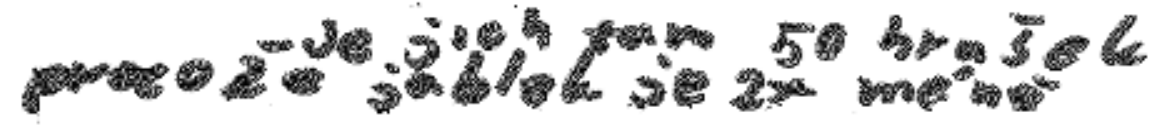 Jirka řeší úlohu pomocí zjišťování počtu stromů v zahradě. Při volbě 7 stromů, na kterých roste po třech jablkách, vyrostlo 21 jablek (tj. 42 hrušek). Doplníme 1 strom se čtyřmi jablky (tj. 8 hrušek) a dopočítáme celkový počet, 50 hrušek.
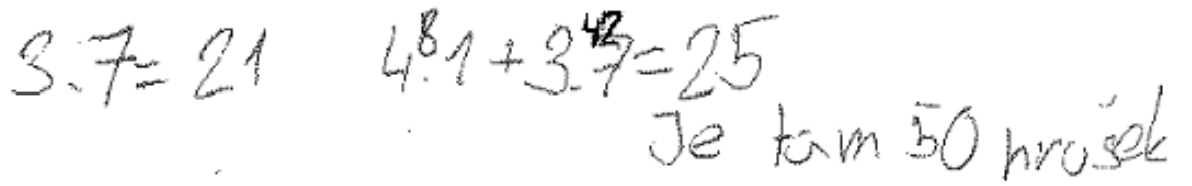 Moderní a neobvyklý je přístup ke zkoumání úloh a strategií řešení divergentních - polyvalentních úloh, v nichž zadání úlohy využívá podoby jednoduchého kresleného obrázku, znázorňující „bublinový“ rozhovor obvykle několika osob/dětí (v naší úloze ovšem pelikánů), označovaný jako  „Concept Cartoon“. Texty v bublinách jsou stručné a používají jednoduchý jazyk. Jako výuková pomůcka pro podporu přírodovědného, ale i matematického vzdělávání je využívána především ve Velké  Británii. 
Ukázka Concept Cartoon:
Kolik žabek tito tři pelikáni  dohromady chytili?
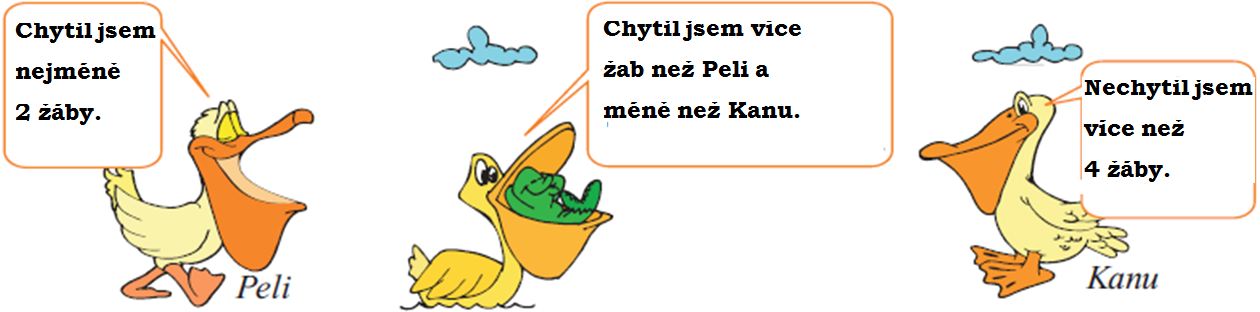 [Speaker Notes: doc. Samková]
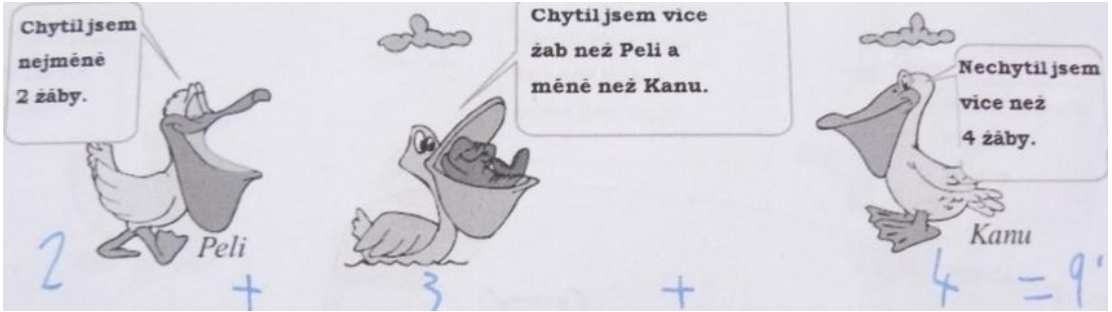 „Mohl chytit Peli a Kanu jiný počet žab?“ „Co znamená nejméně, více než?“ 
Skutečnost, kdy i bez respektování podmínek nejméně, více než, méně než vyřeší úlohu správně. Někteří považují správnou interpretaci za významnou a jedinou možnou, jiní se spokojí s dosažením správného řešení.
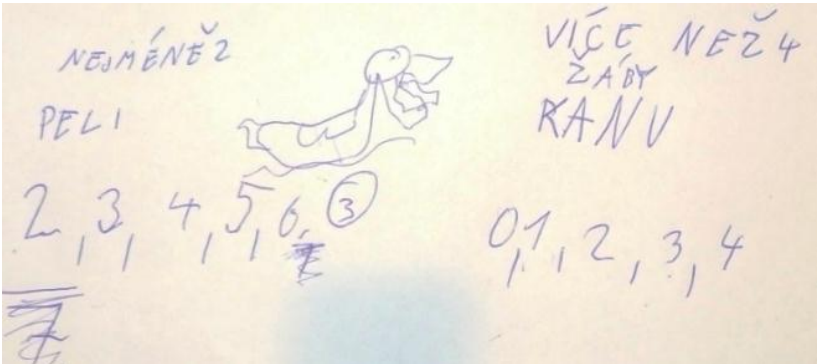 [Speaker Notes: Ukázalo se, že výrazy nejméně, více než, méně než nemají pro žáky rozhodující význam k určení správného řešení. Uvažujeme: Peli chytil 2 žáby, Kamu 4 žáby a prostřední pelikán chytil více žab než Peli a méně než Kamu, musel tedy chytit 3 žáby (2 + 4 + 3 = 9).]
Odkaz:
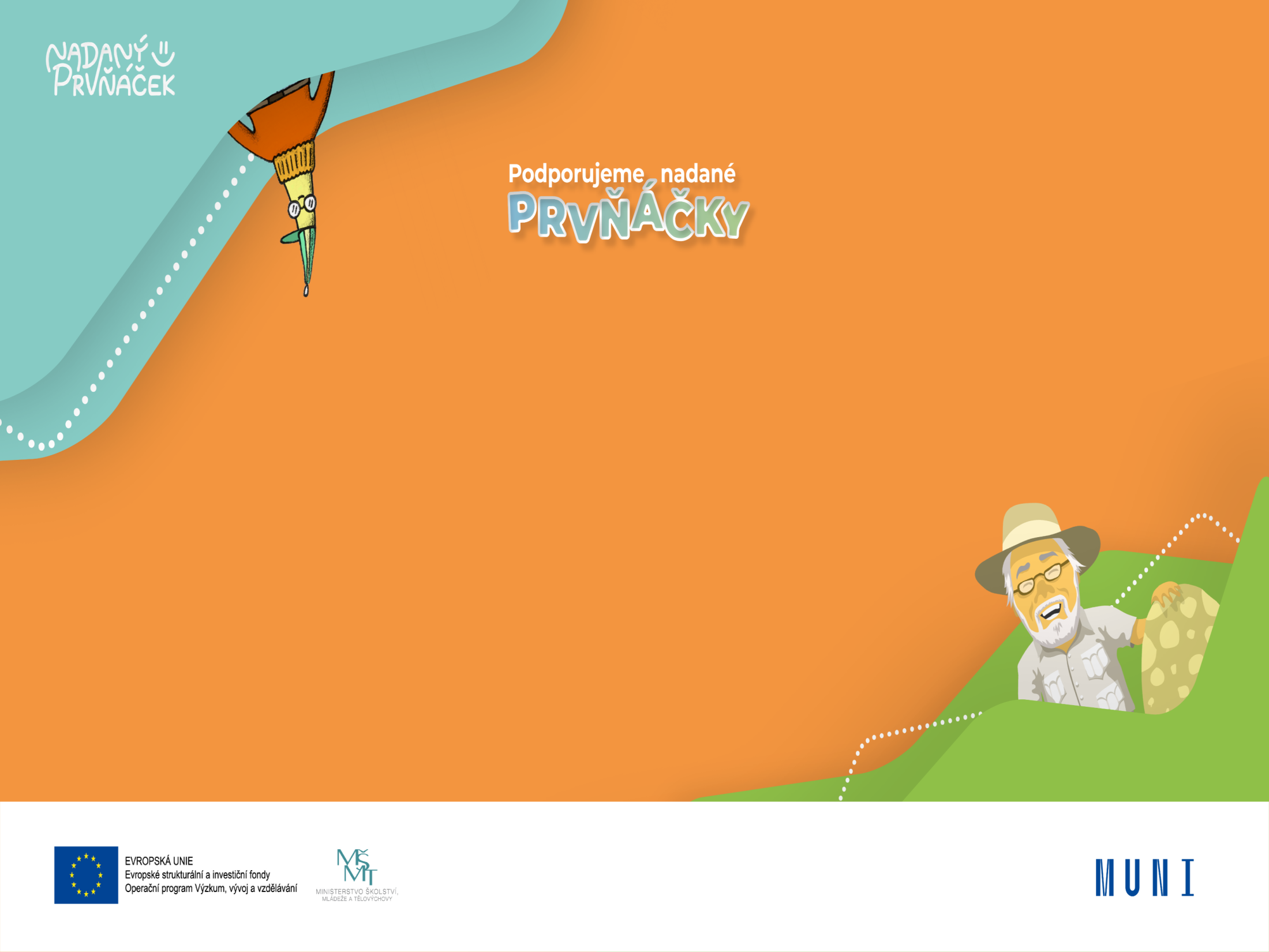 Soubor materiálů k rozvoji matematicky nadaných žáků: tvorba, analýza, ověřování modelu
PhDr. Eva Nováková, PhD.		
Pedagogická fakulta MU
15
Vytváření materiálů
Podporujeme nadané prvňáčky | 12.10.2022
16
Vytváření materiálů
Podporujeme nadané prvňáčky | 12.10.2022
17
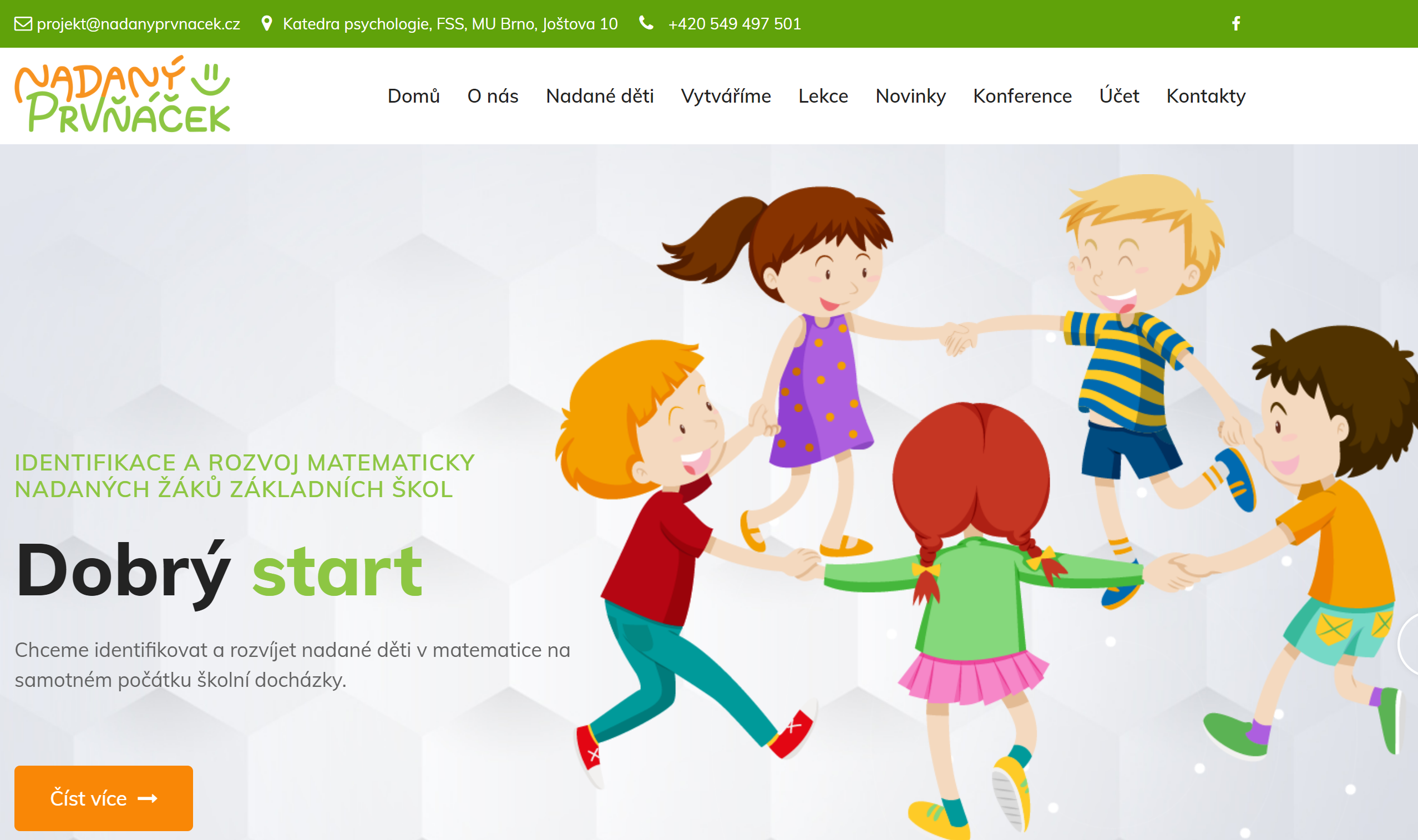 https://www.nadanyprvnacek.cz/
Too often we give children answers to remember rather than problems to solve. ~Roger Lewin